NNIP Showcase PresentationNorthwest Open Data Portal (NODE) and Social Vulnerability Index
Randy MorrisNick Chun
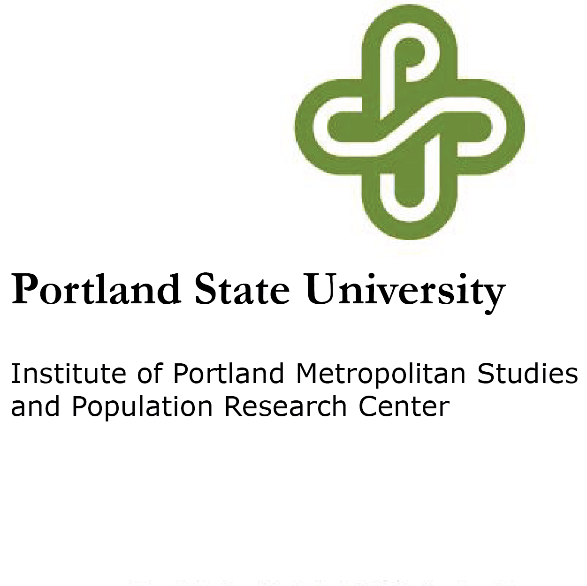 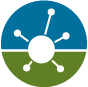 IMS’Neighborhood Pulse & NODE
Oregon Population Forecast Program (OPFP)
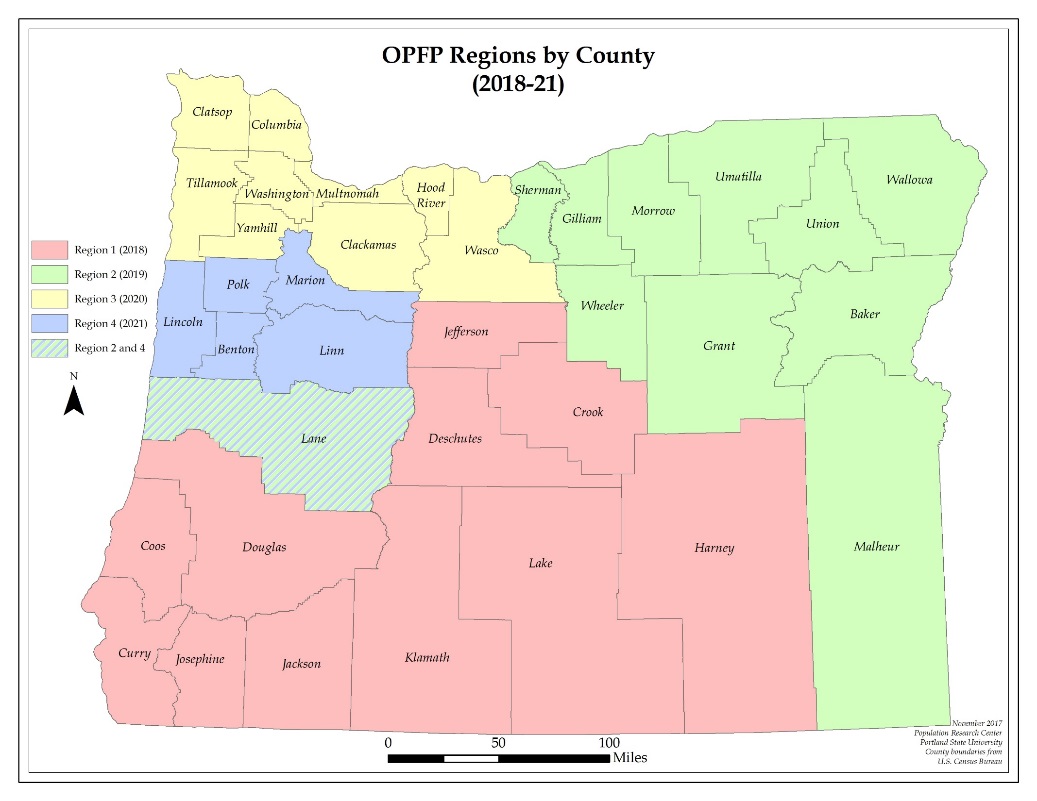 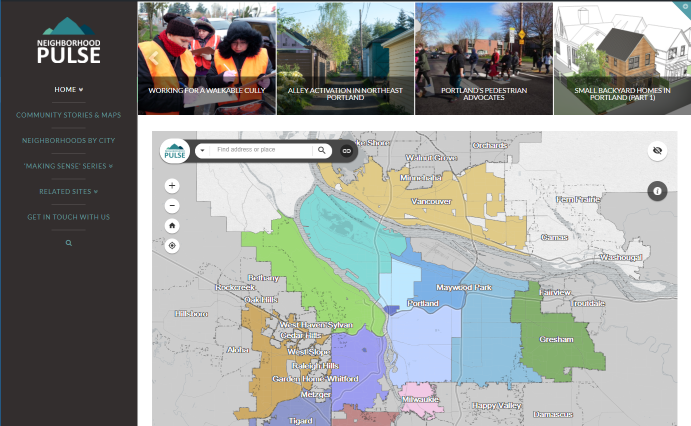 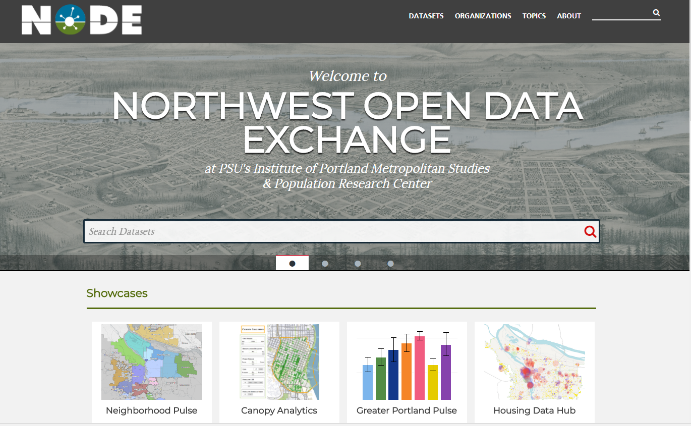 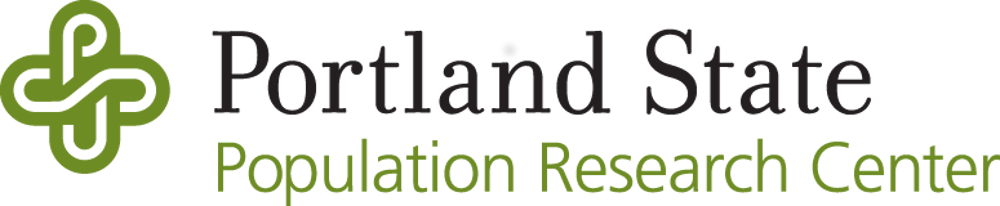 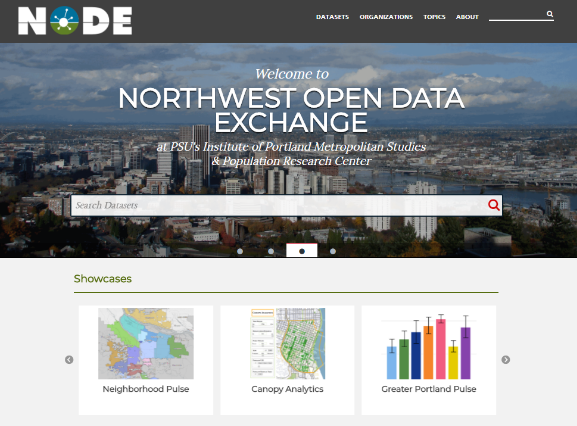 opendata.imspdx.org
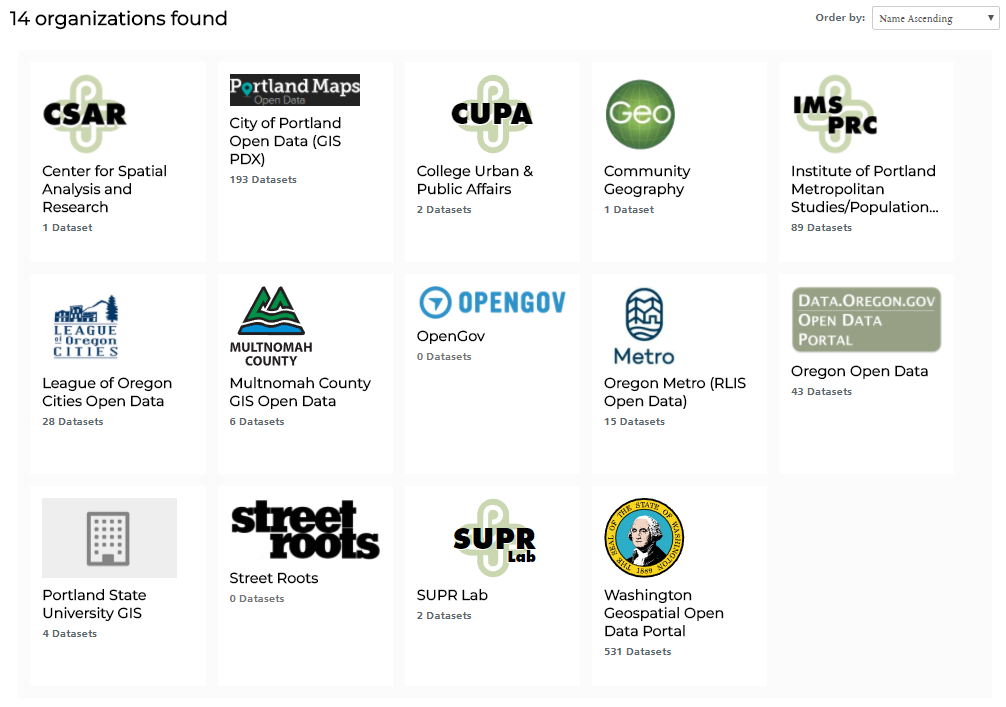 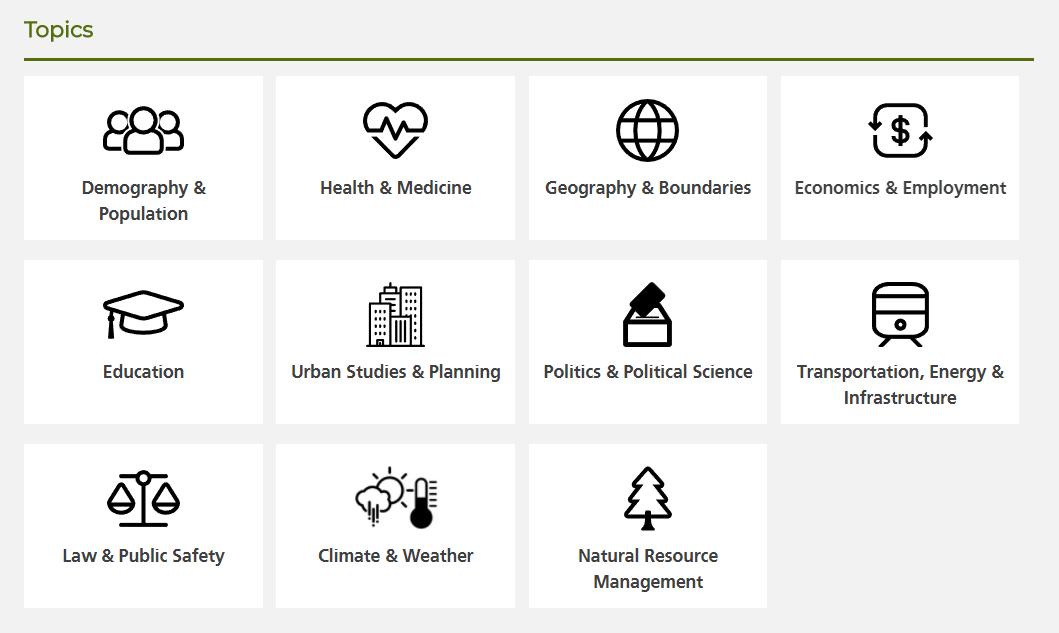 Three-tiered rollout
Internal data organization
University research data sharing
Community open data
Early university partnerships
opendata.imspdx.org
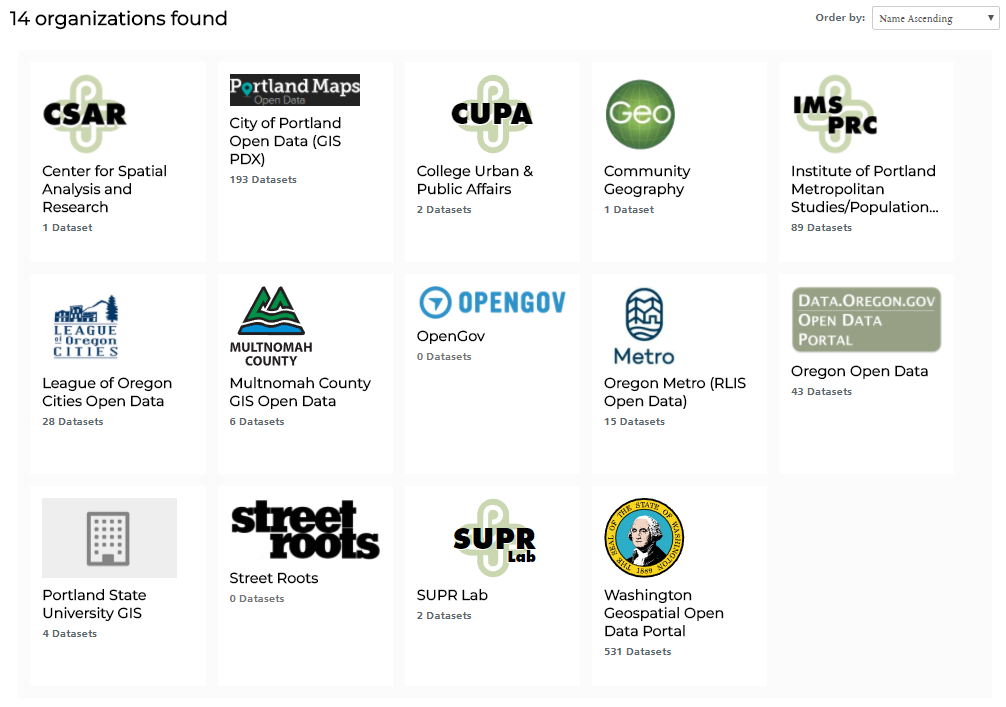 Regional open data harvesting
opendata.imspdx.org
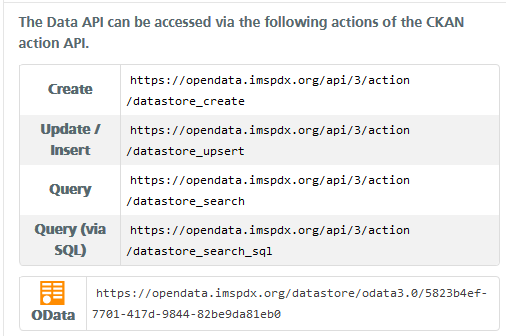 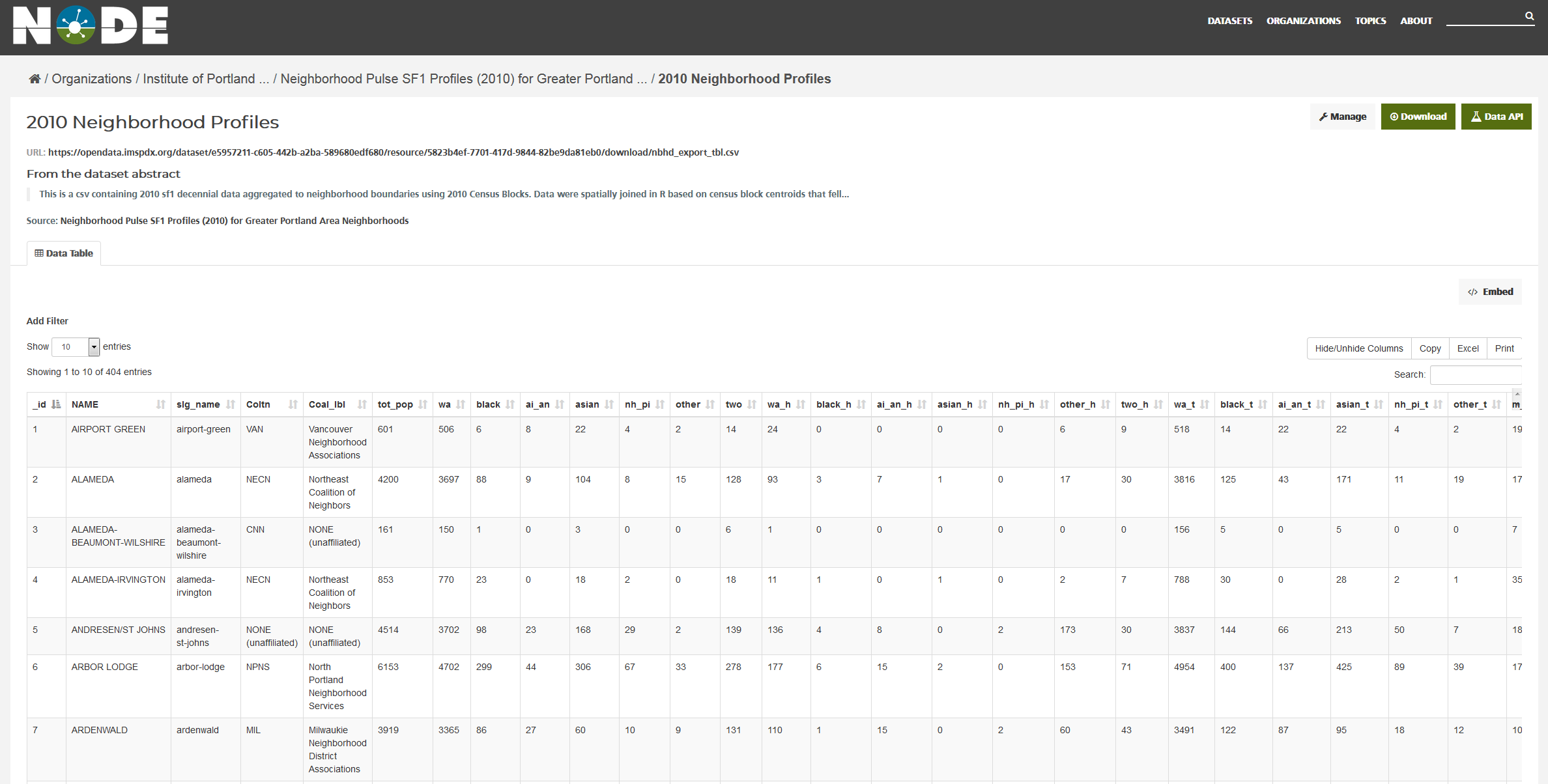 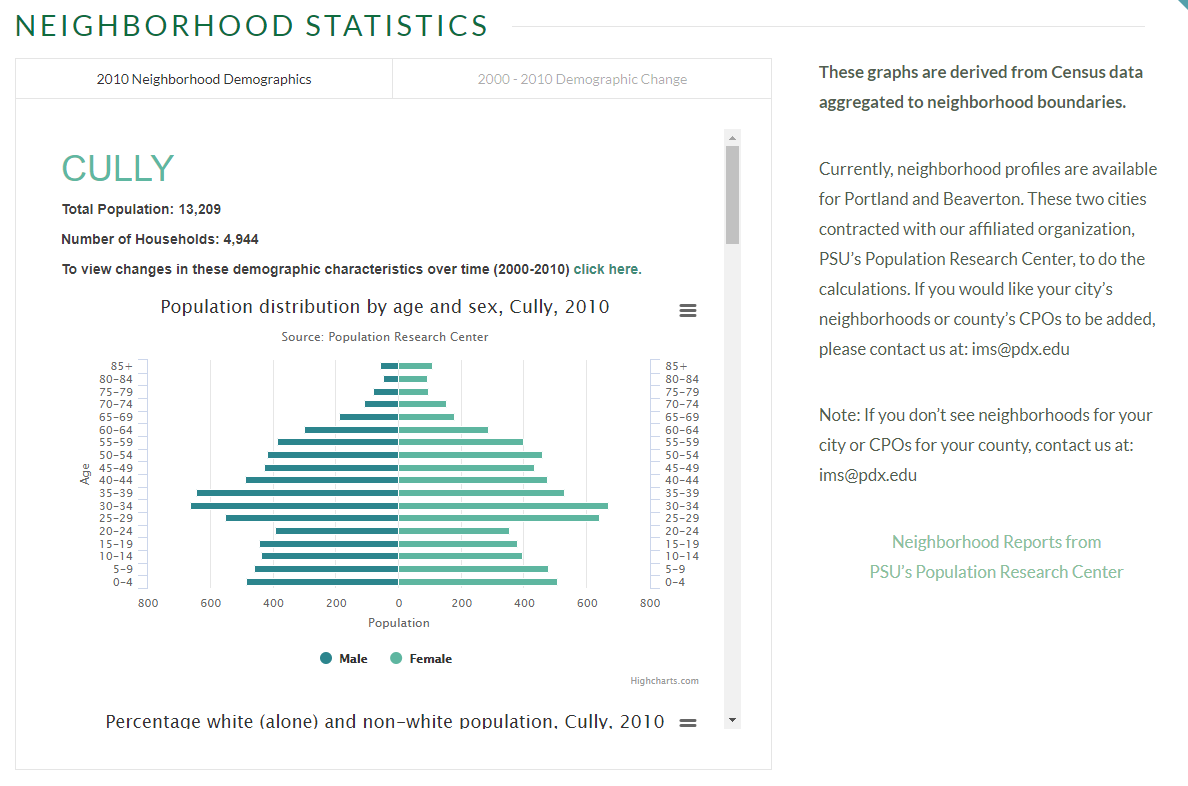 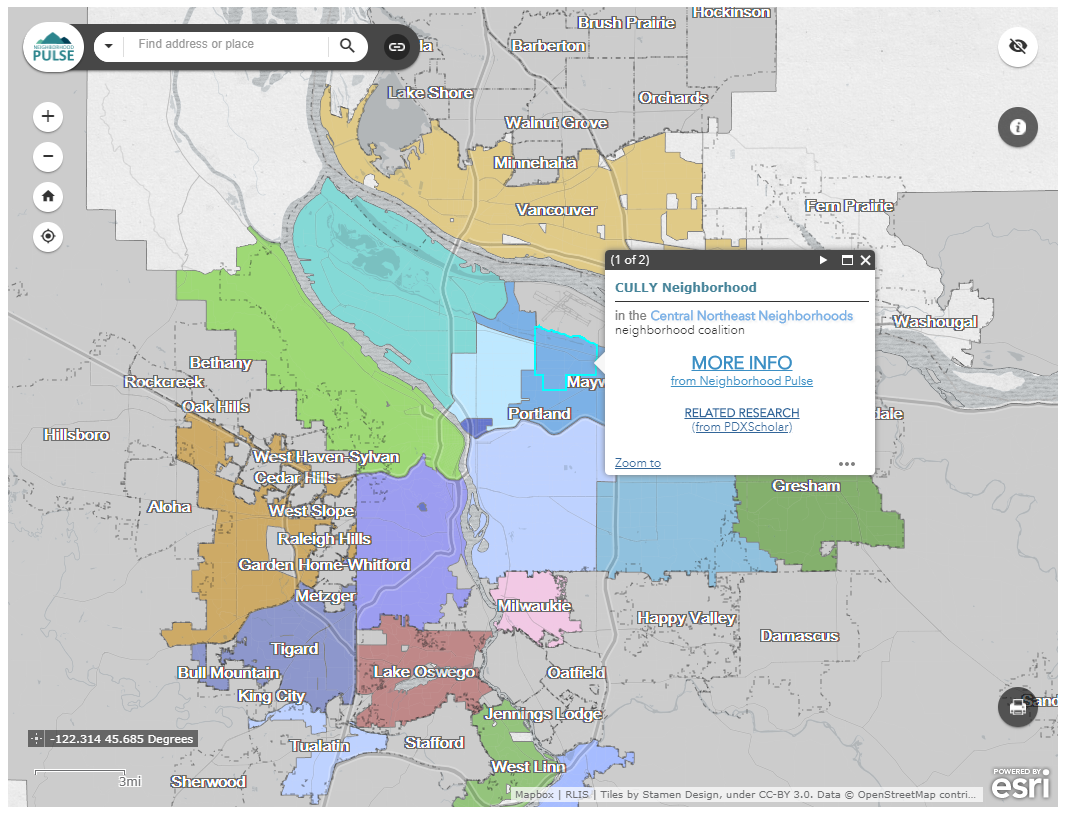 neighborhoodpulse.imspdx.org
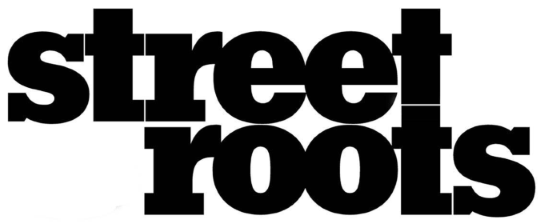 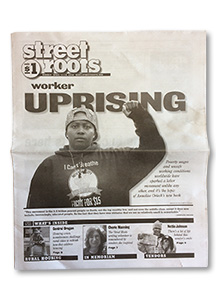 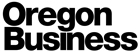 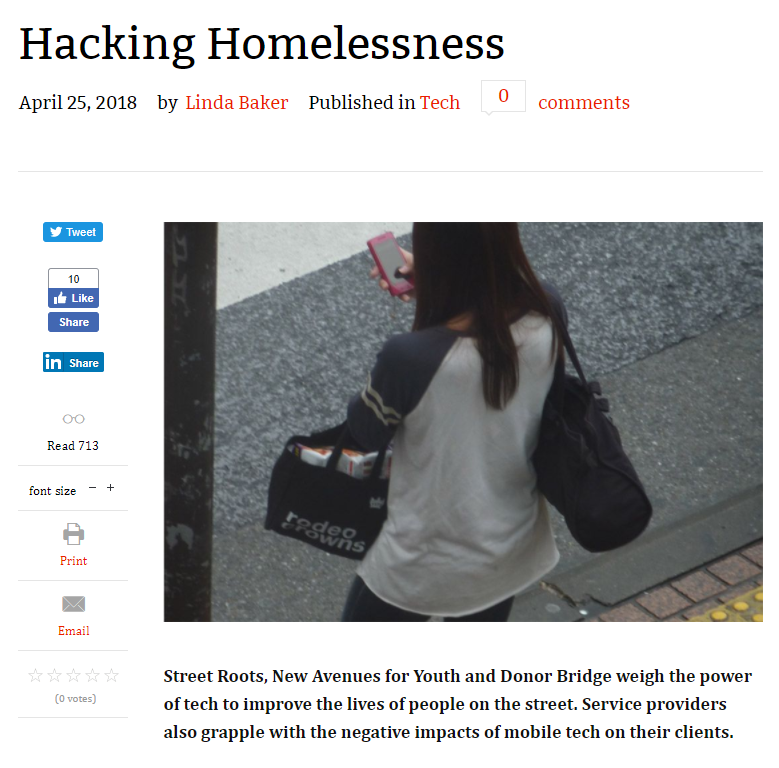 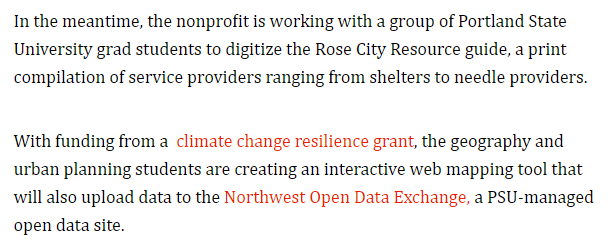 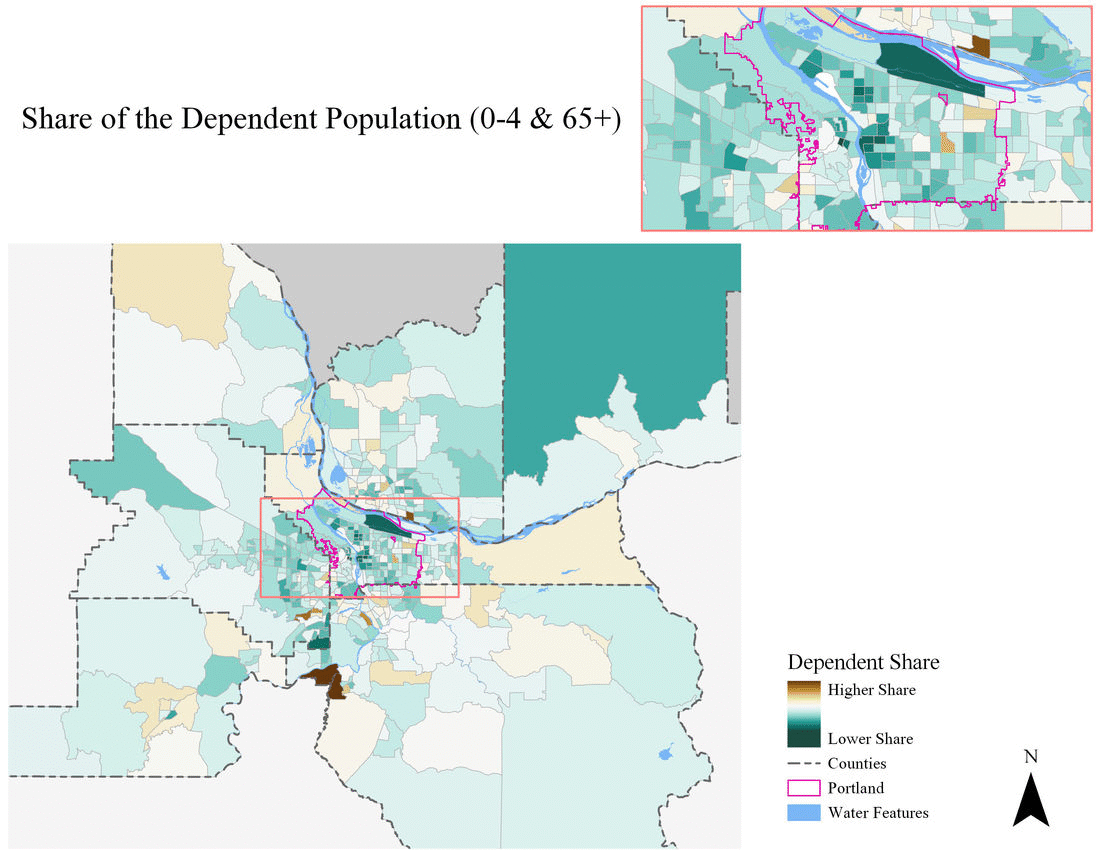 Social Vulnerability Index (SVIs)
A composite variable of 7 socio-economic indicators 
Represent an average “rank” of vulnerability
Policy tool for various programs
Goals
Reproducibility 
Accessibility
Empowerment
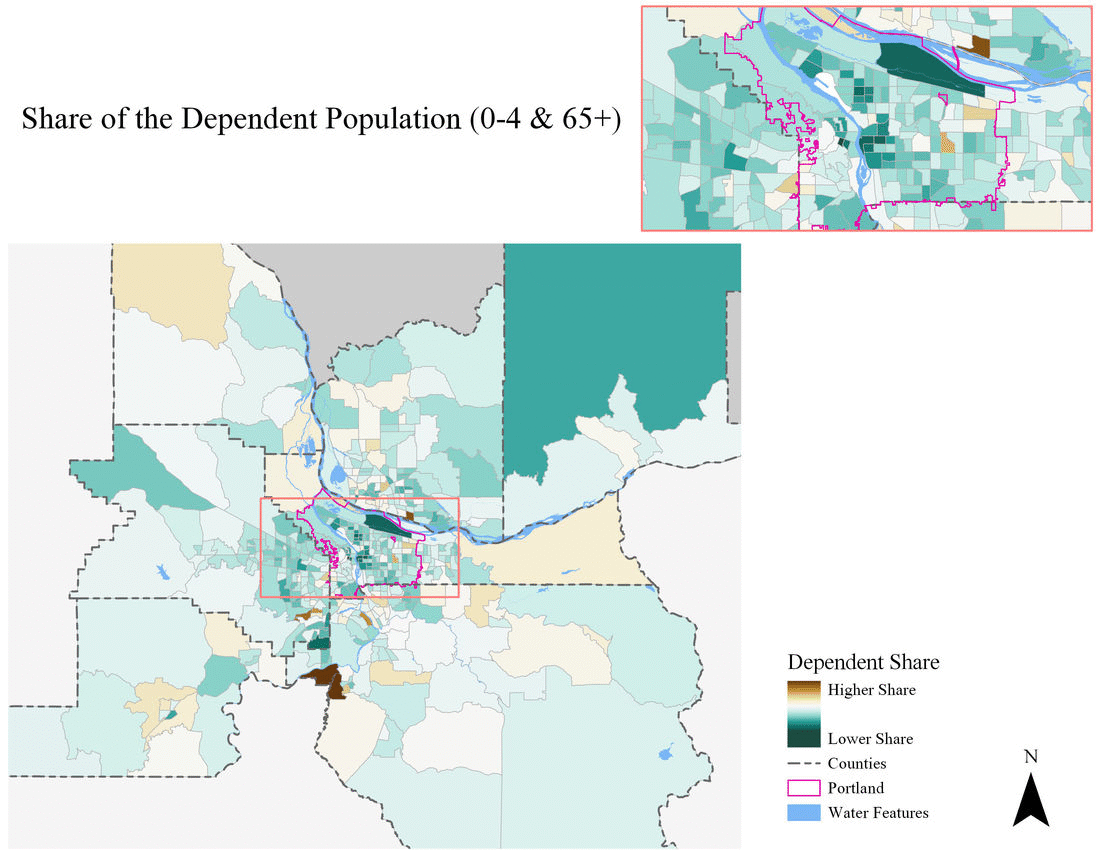 Indicators
Share of the Dependent Population (0-4 & 65+)
Share with a bachelor’s degree (negatively weighted)
Share of the population that is White; Not Hispanic (negatively weighted)
Unemployment rate
Share of the population with a disability
Share of renters that are cost burdened
Share of homeowners that are cost burdened
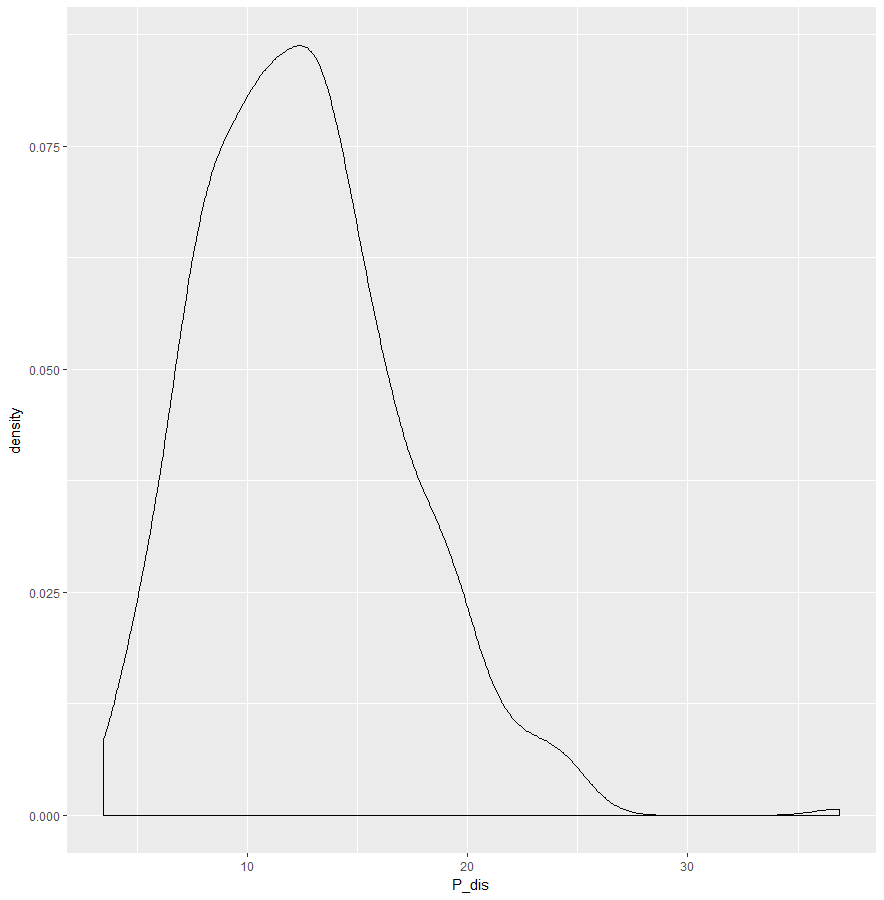 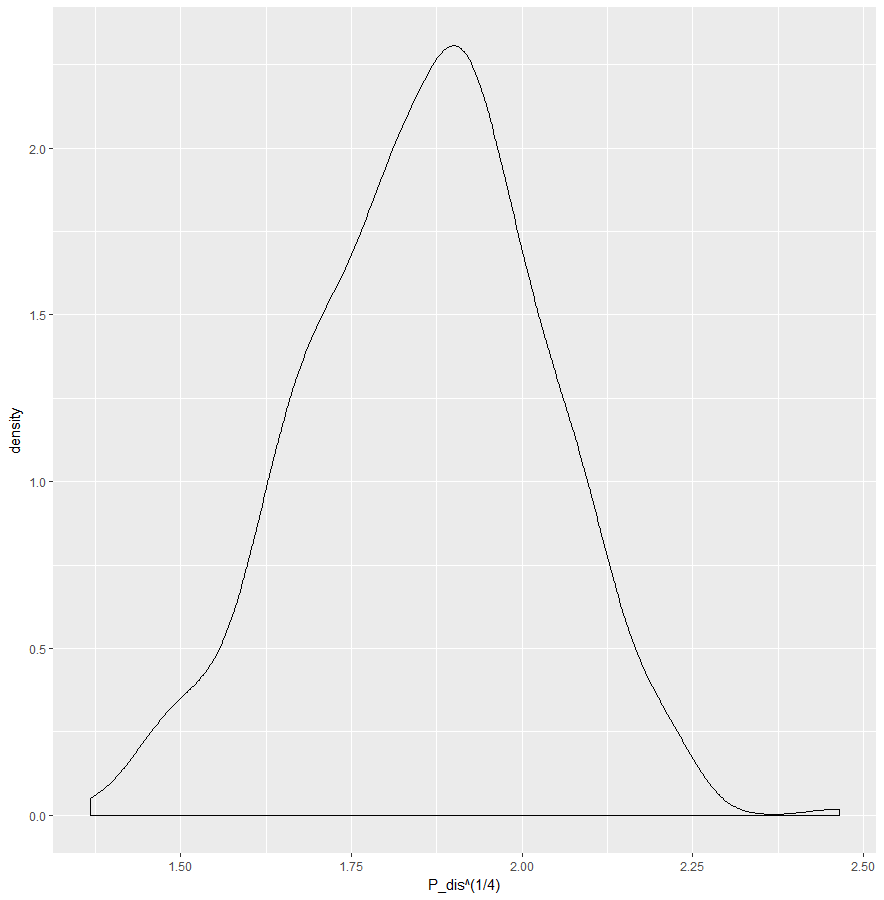 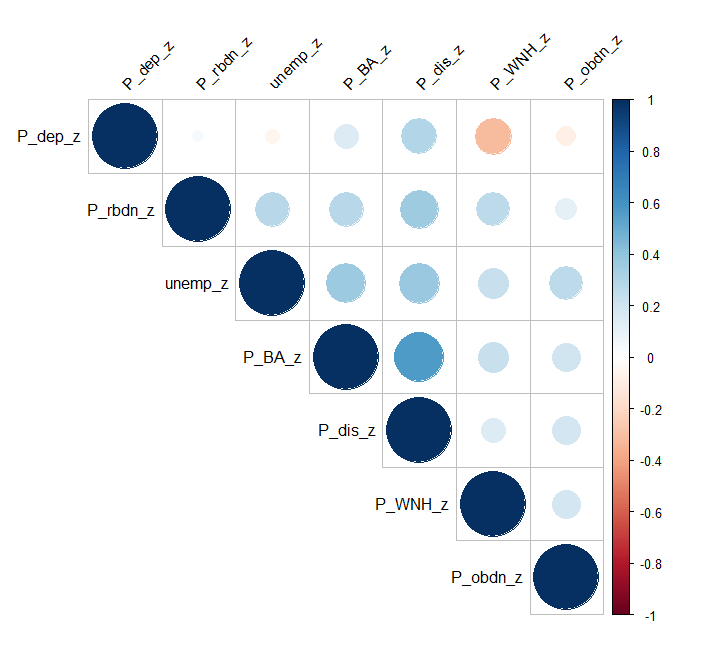 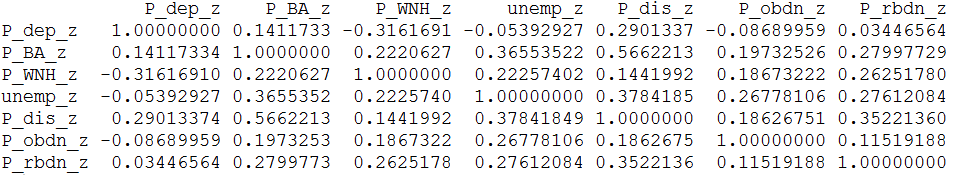 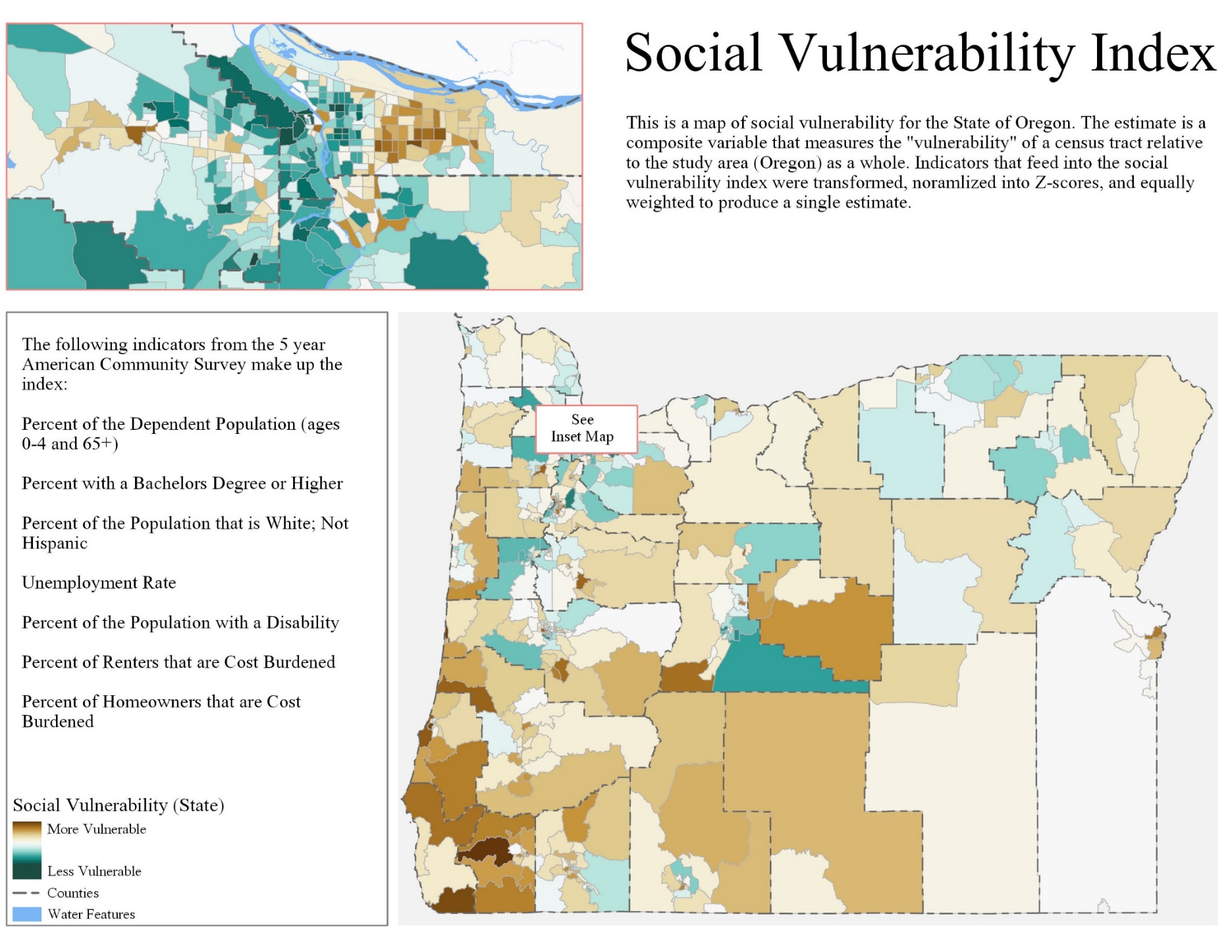 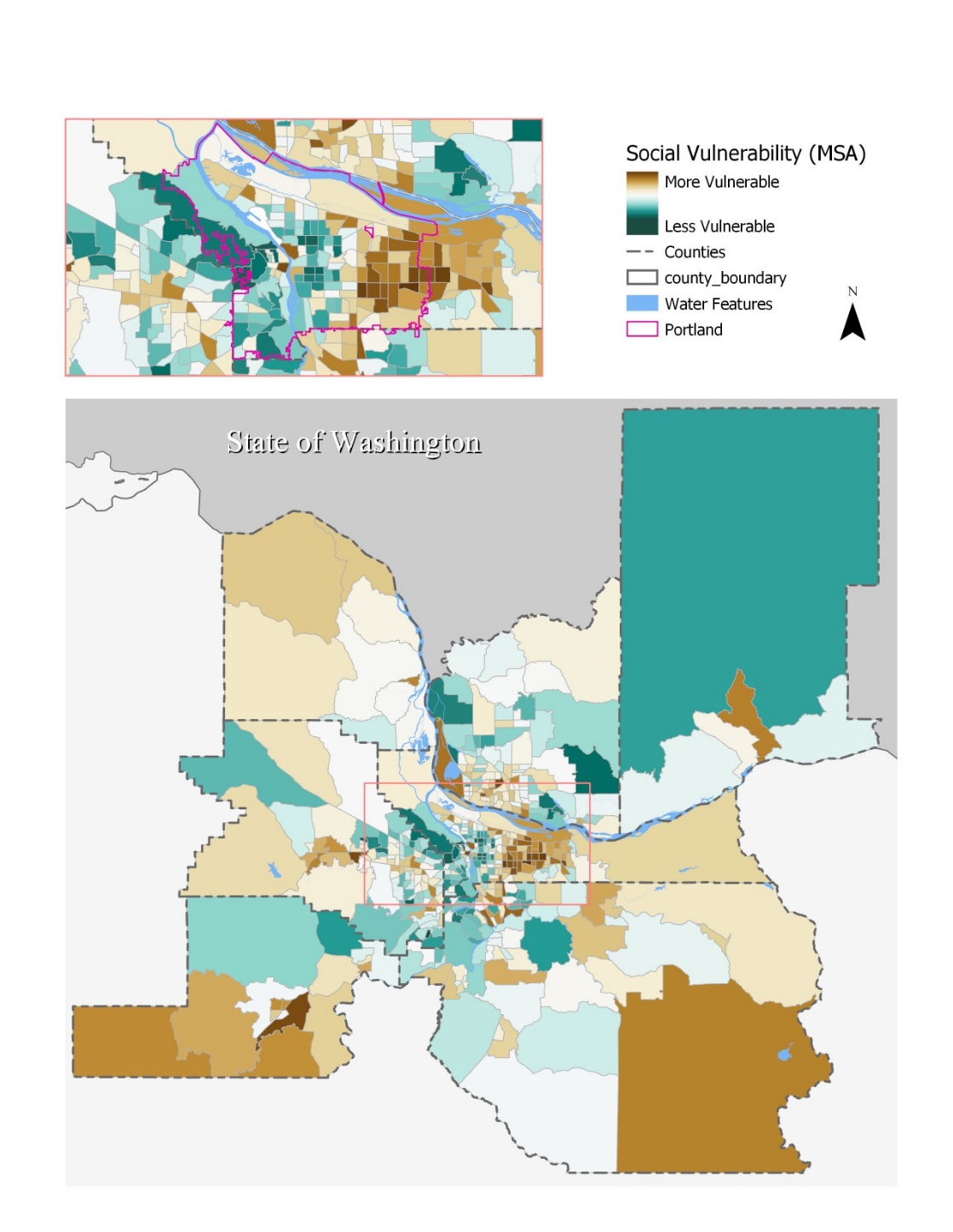 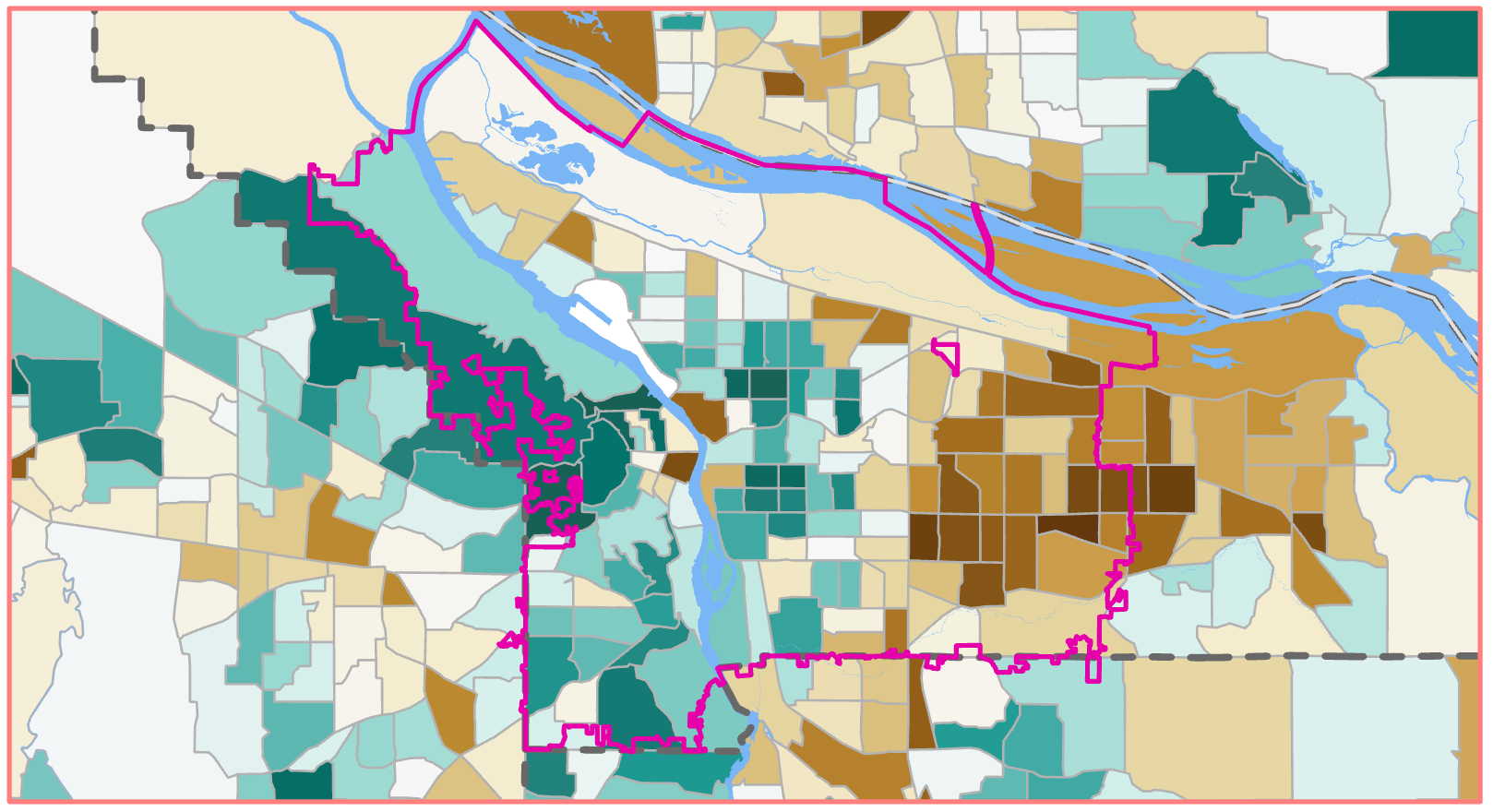 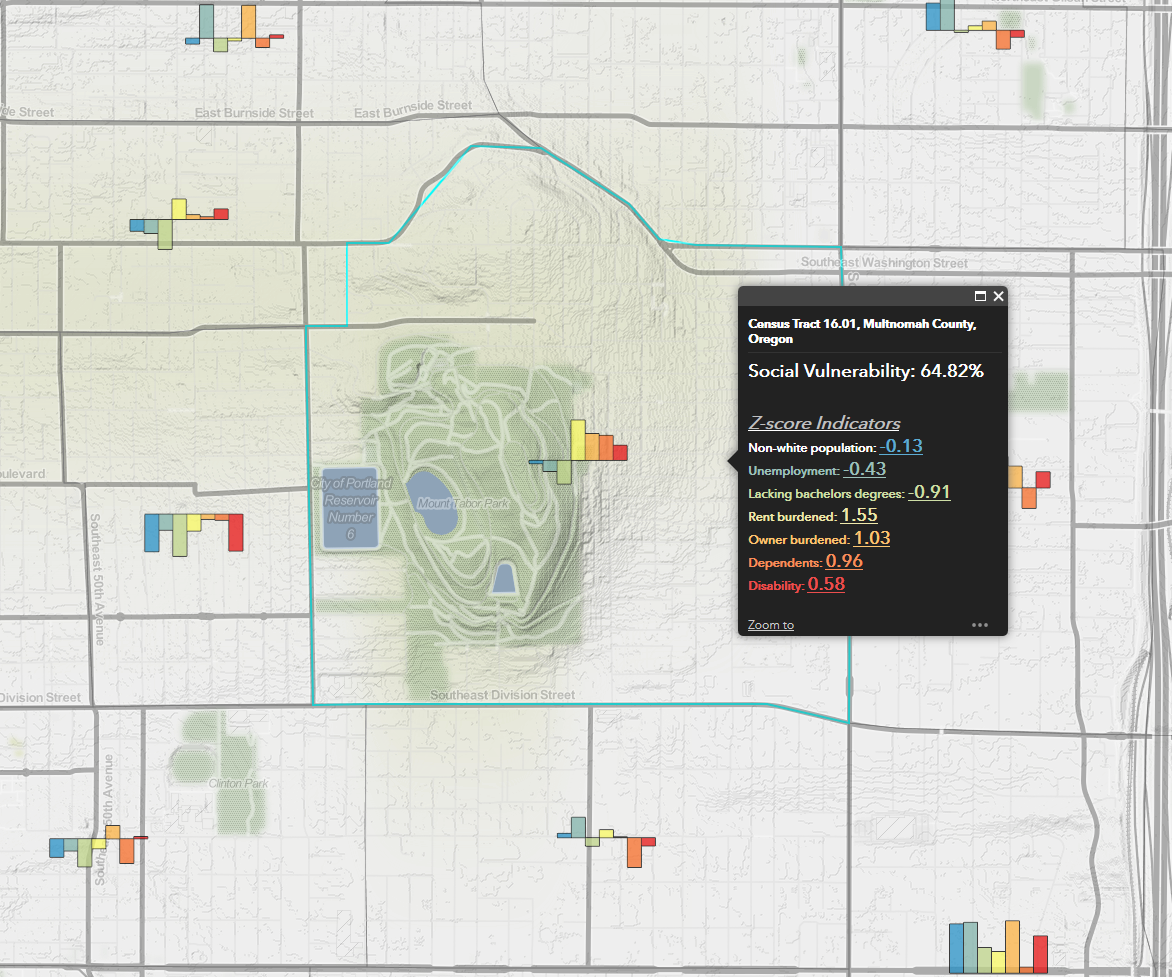 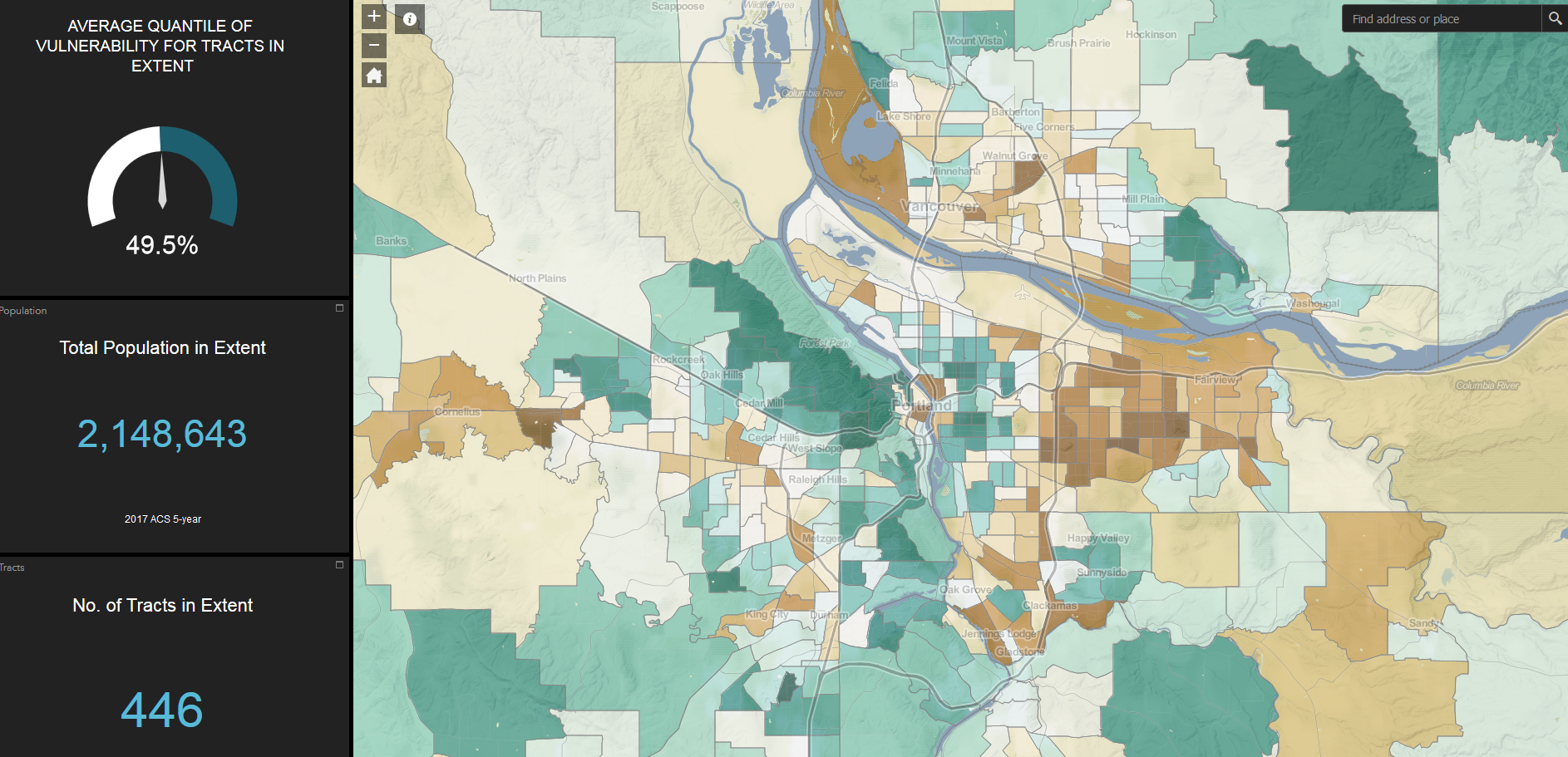 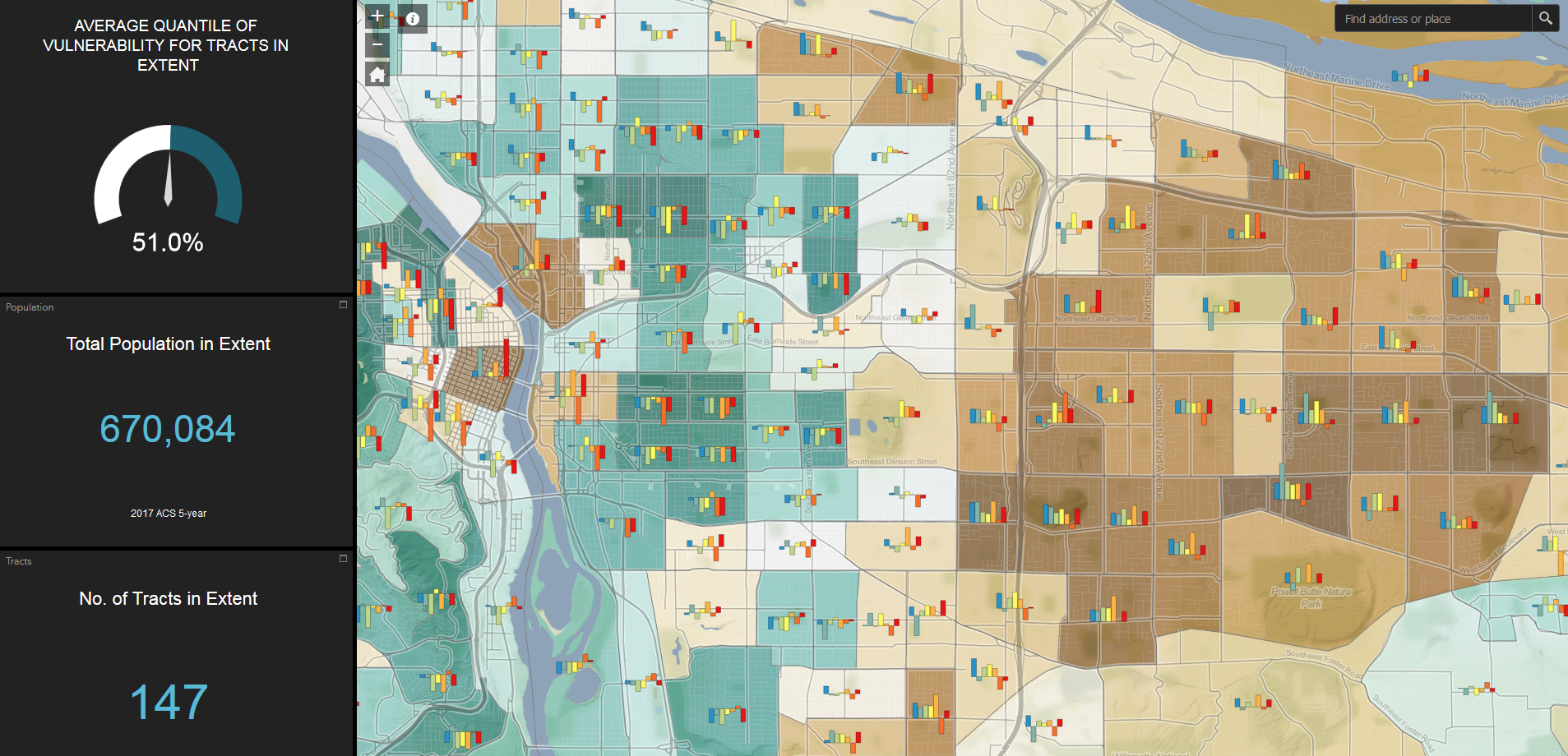 Thank you!Northwest Open Data Portal (NODE) and Social Vulnerability Index
Nick Chun
Randy Morris
Please feel free to give us any feedback you may have after this session!
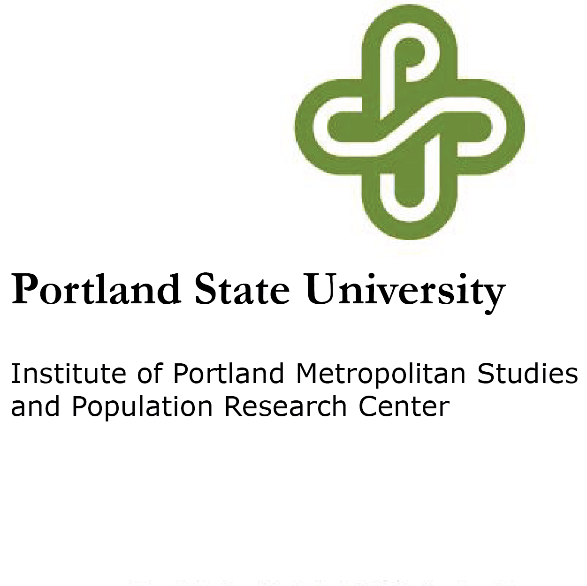 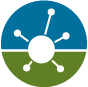